Crystalline solid
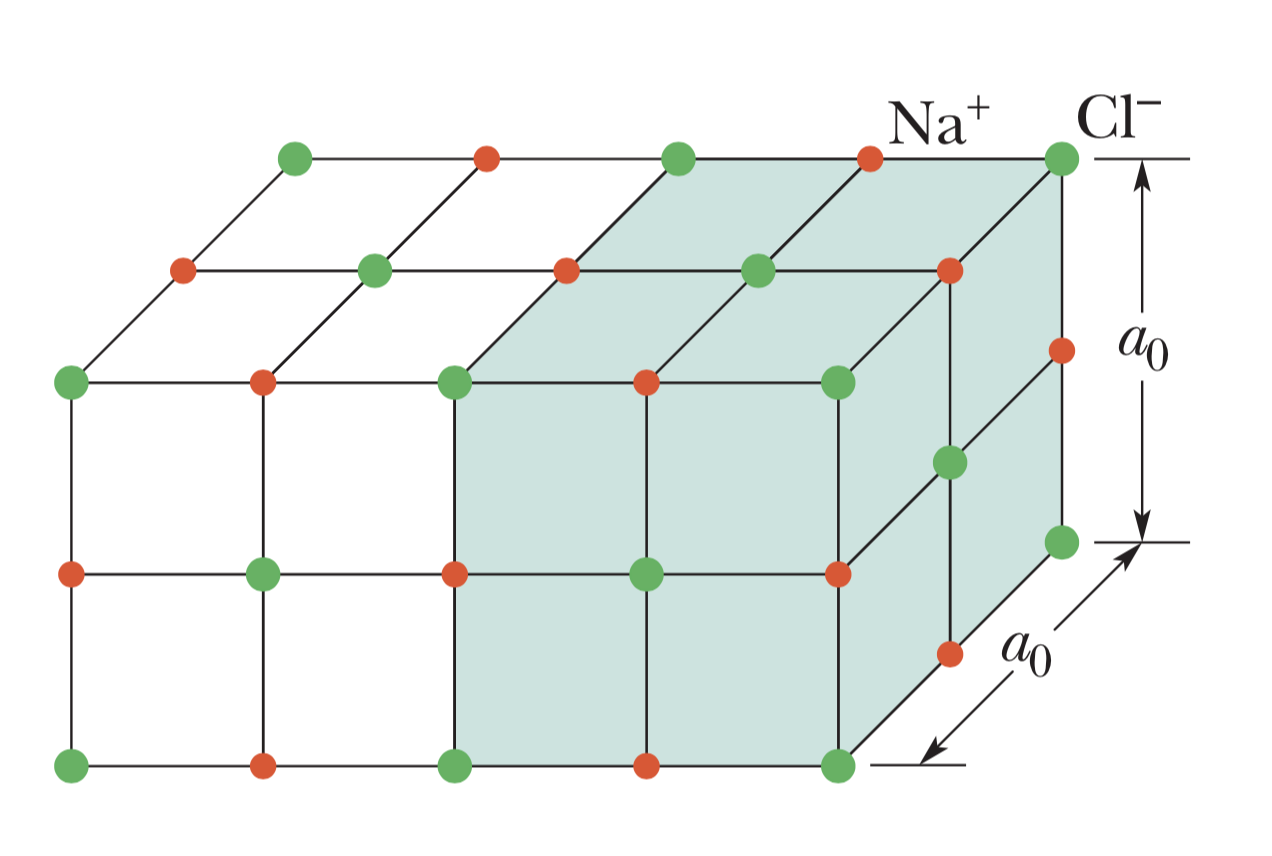 “Fictional planes” for analyzing intensity maxima
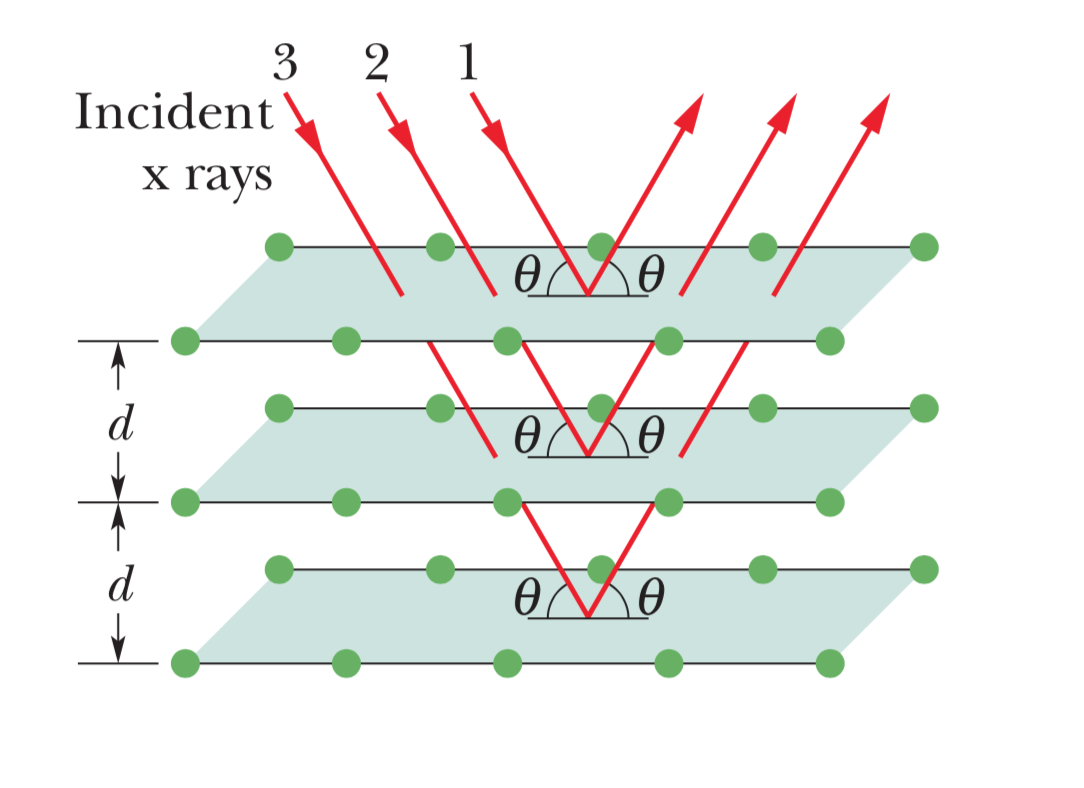 Analyzing path length differences
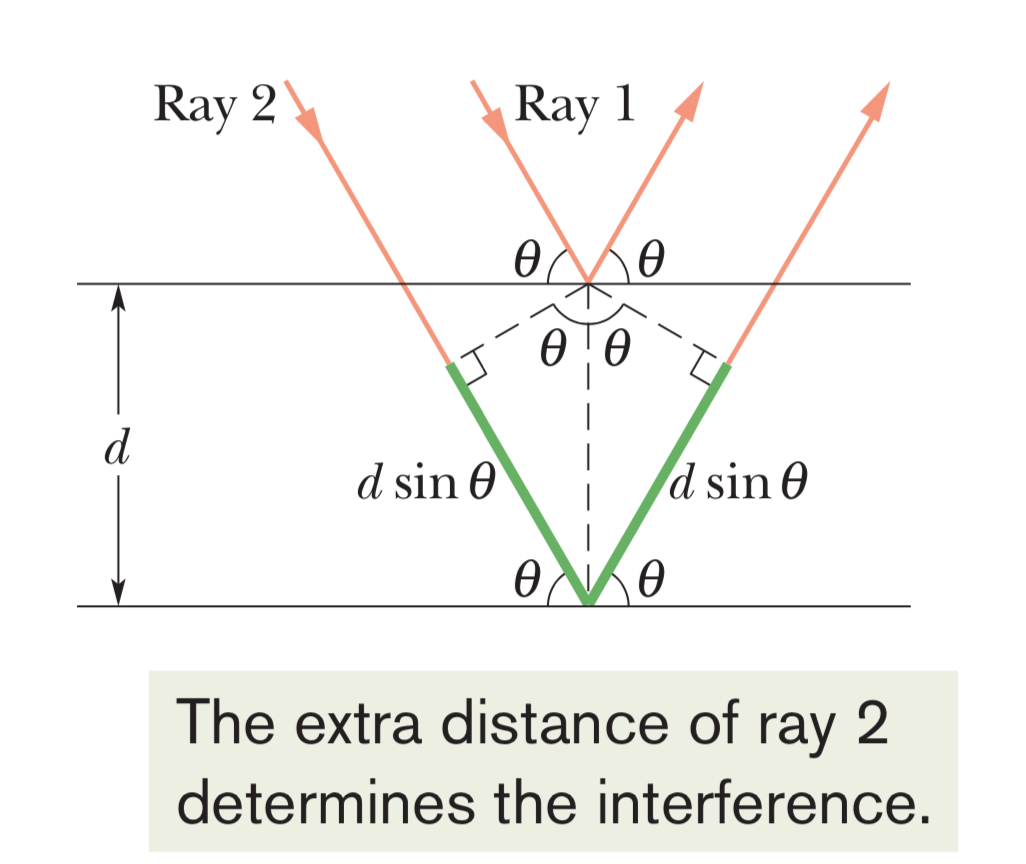 Different family of planes for analysis
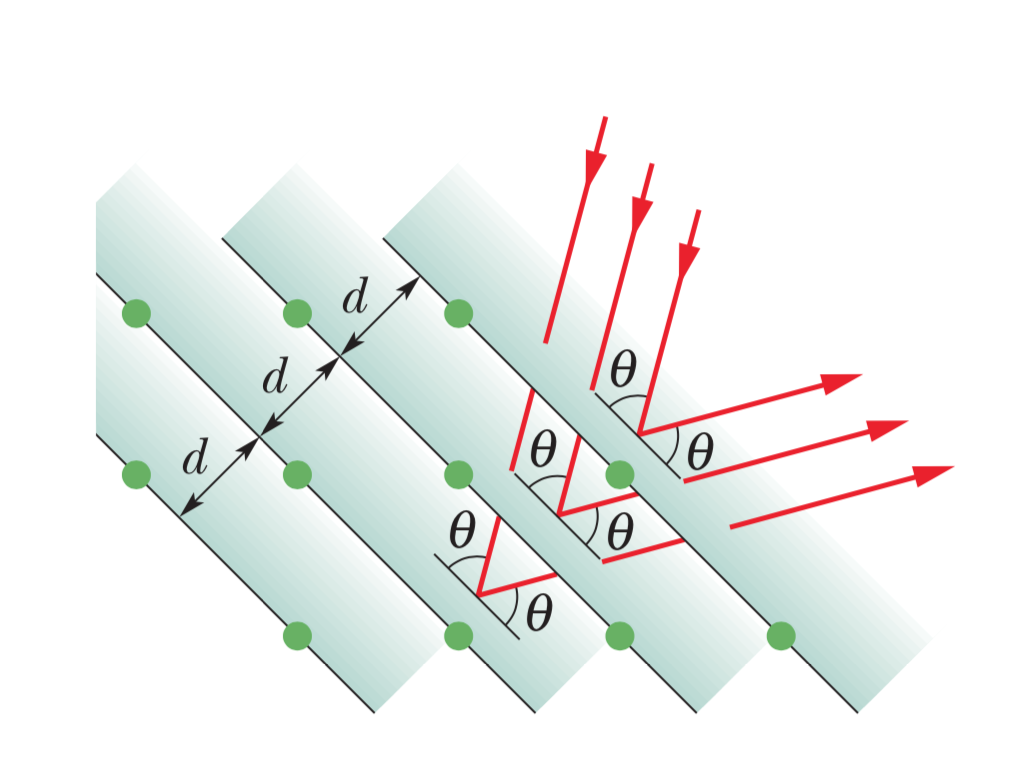